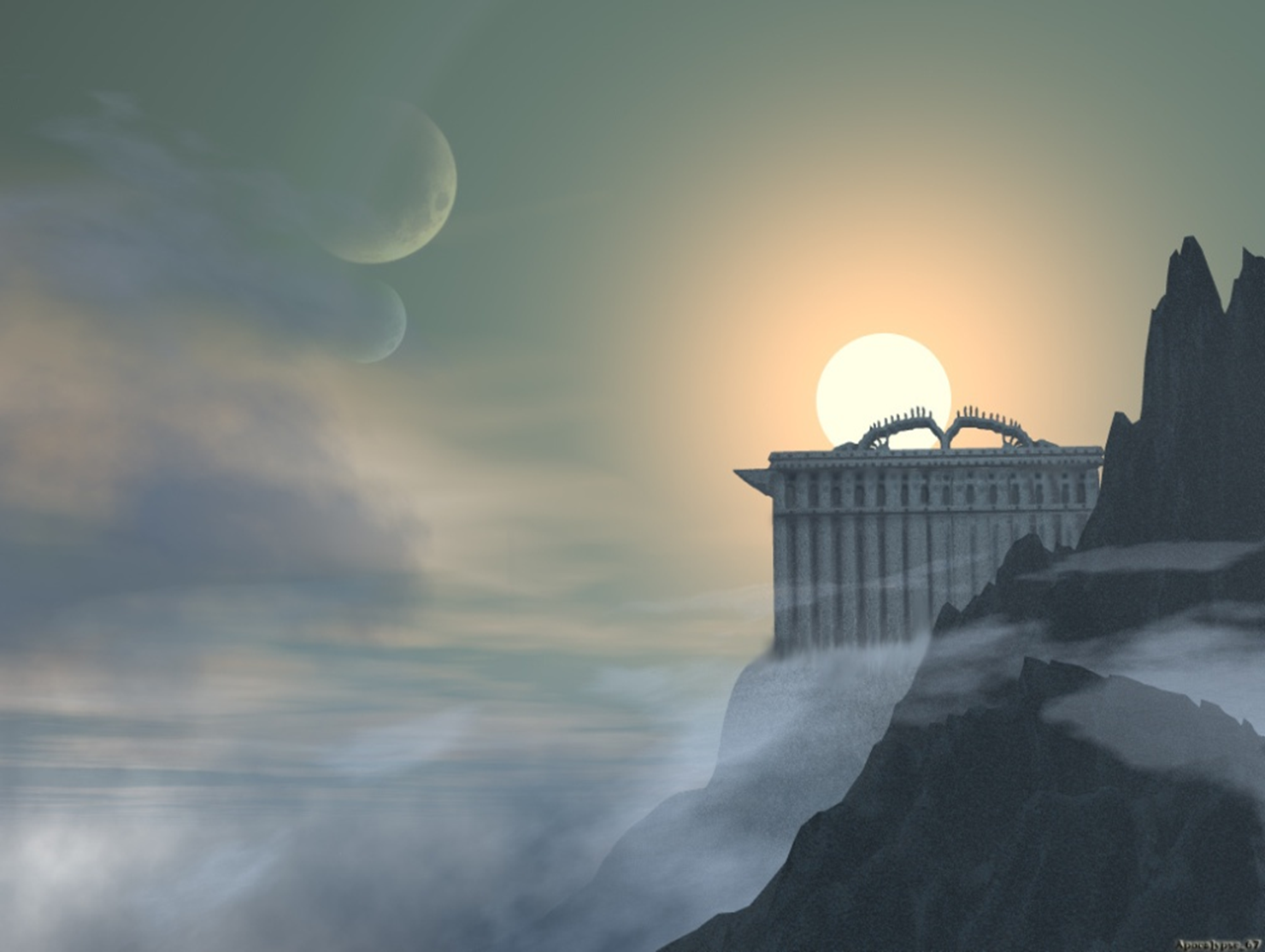 শুভেচ্ছা সবাইকে
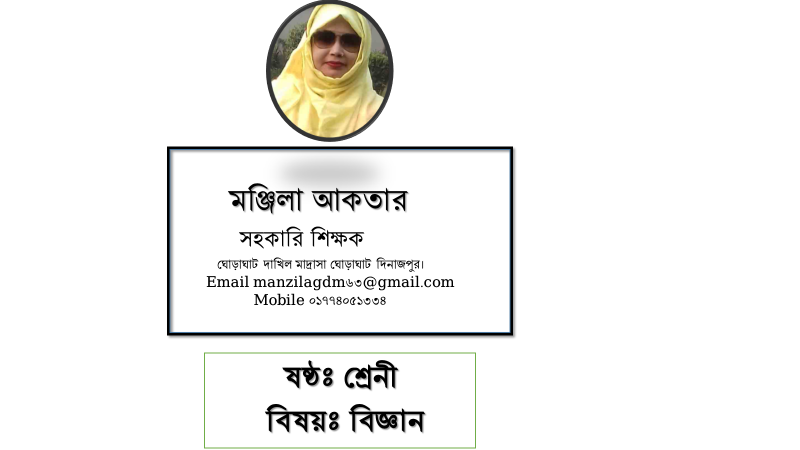 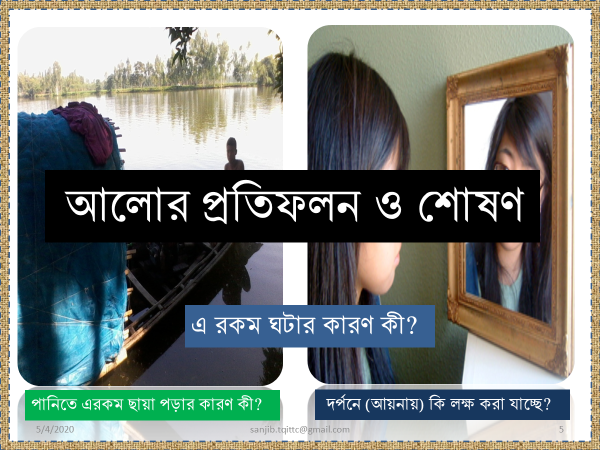 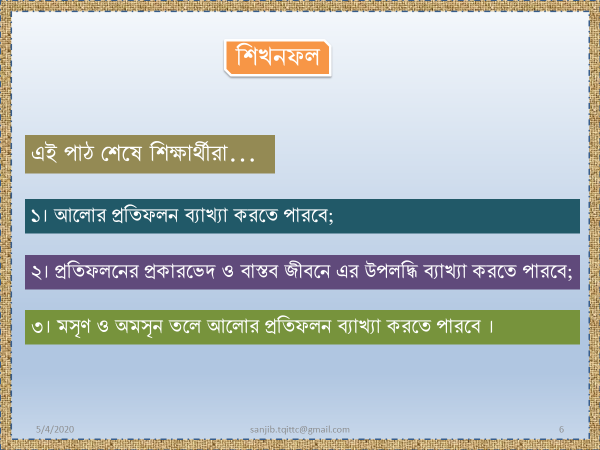 একক কাজ
আলোর প্রতিসরন বলতে কি বুঝ
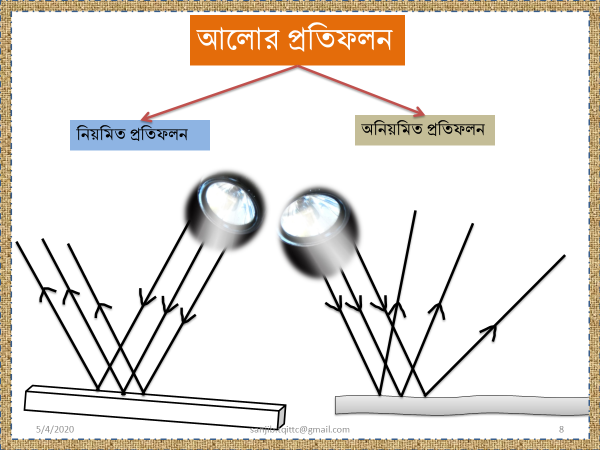 দলগত কাজ
নিয়মিত প্রতিফলন অনিয়মিত প্রতিফলন কাকে বলে এবং কাোথায় ঘটে
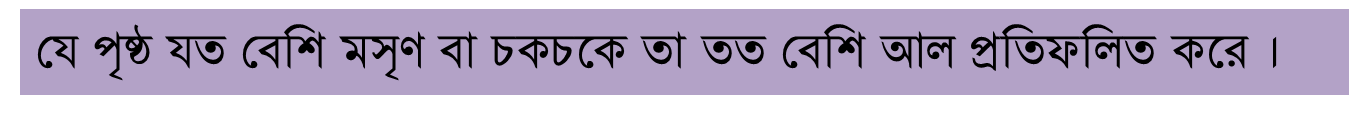 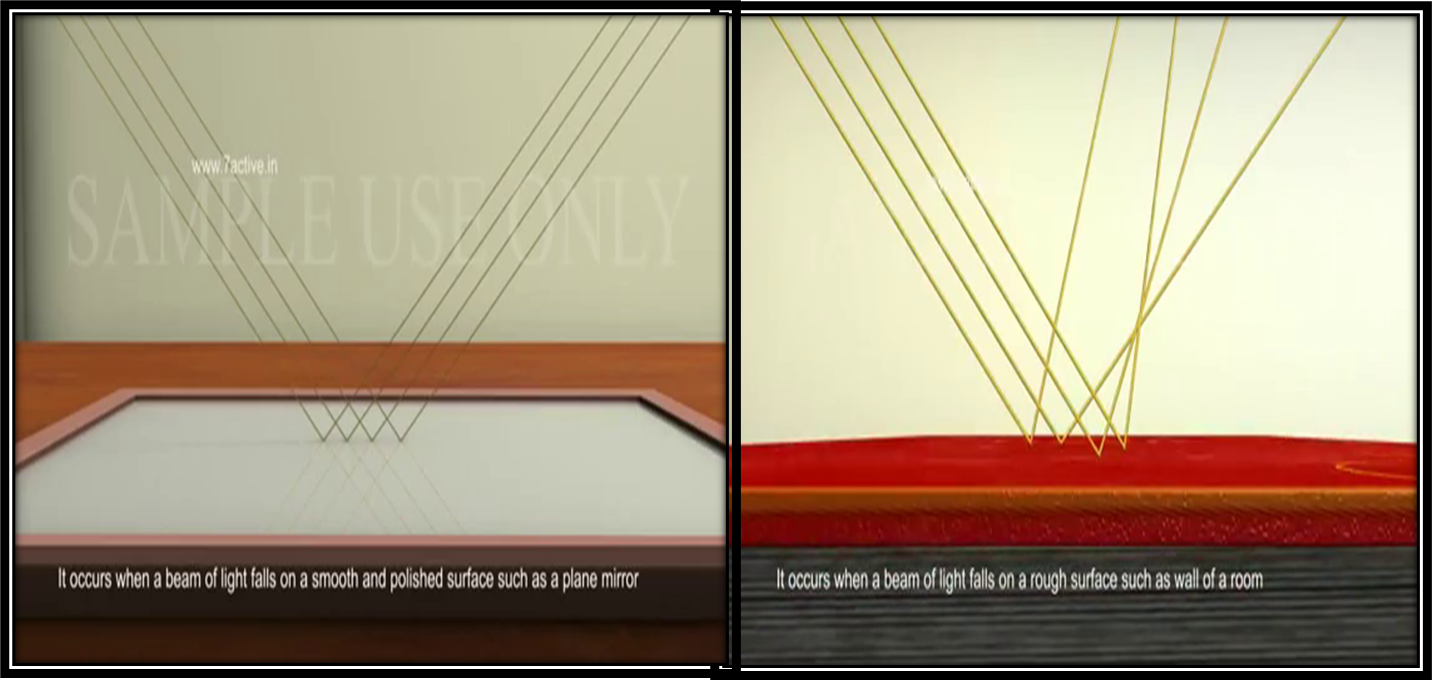 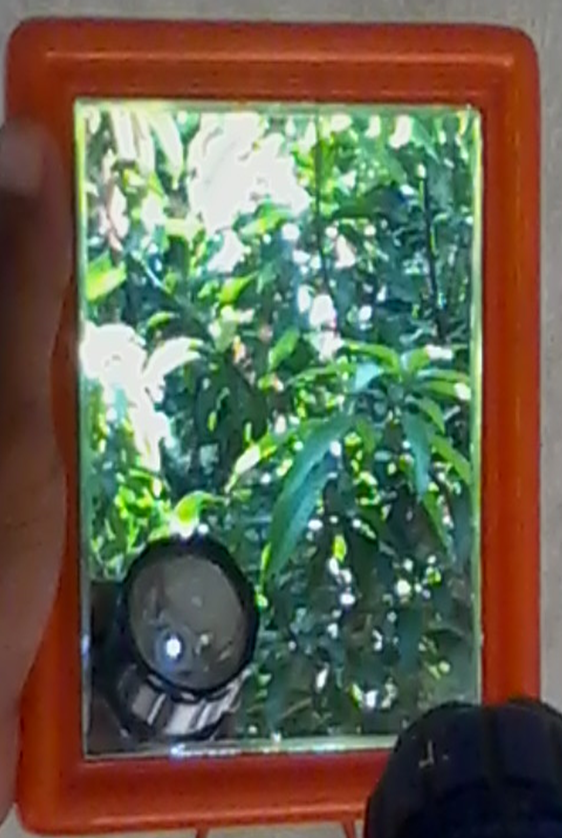 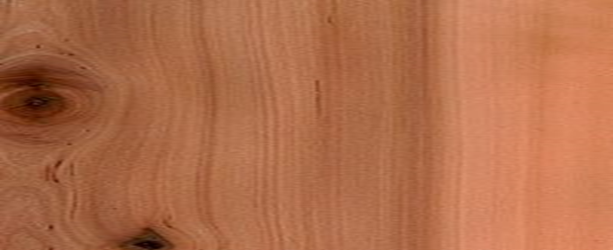 কাঠ
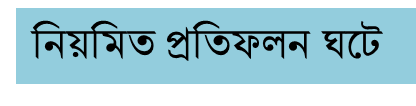 মূল্যায়ন
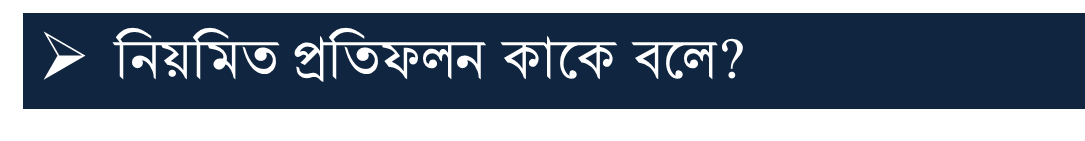 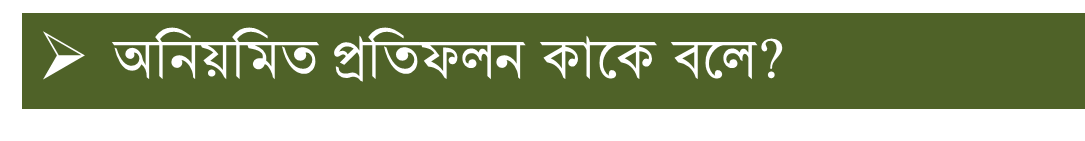 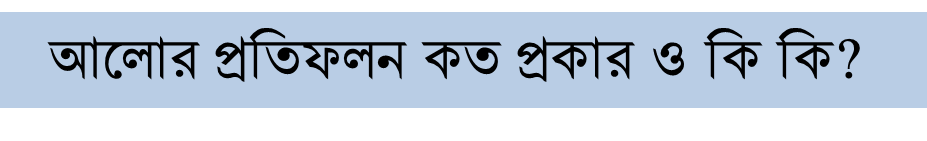 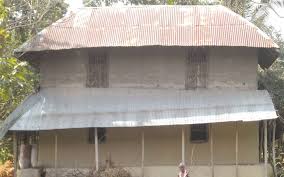 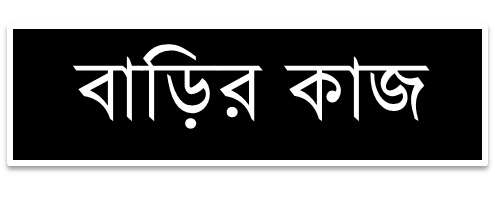 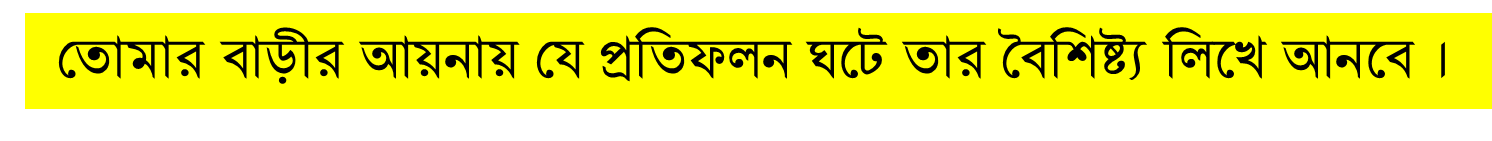